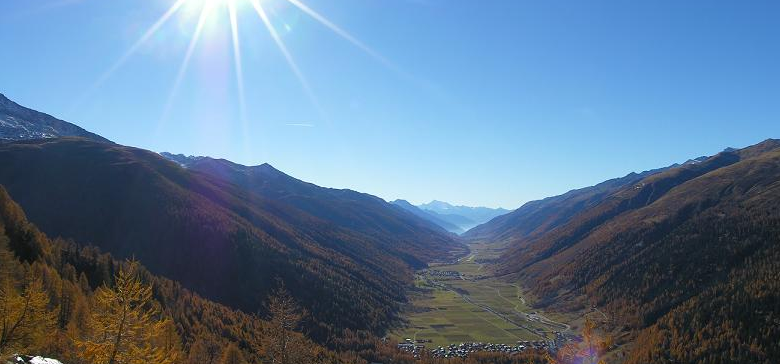 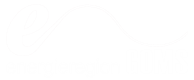 Erneuerbare Energien für die Zukunft

 Förderung einer nachhaltigen Energiegewinnung. 
 Sensibilisierung für einen effizienten Umgang mit Energie. 
 Förderung einer zukunftsfähigen Entwicklung.
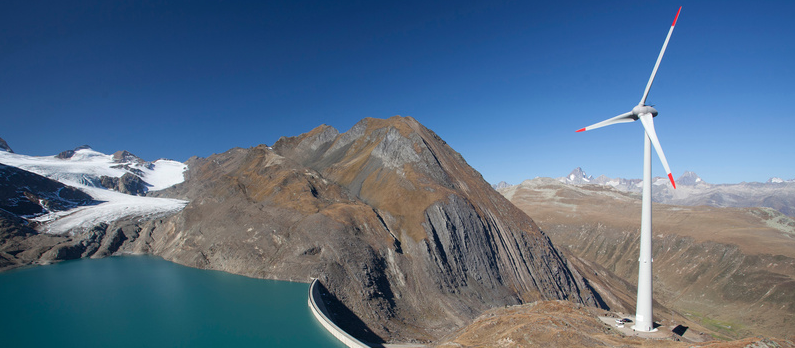 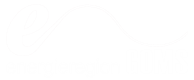 Lokale Ressourcen nutzen

 Umsetzen von innovativen & kreativen Projekten. 
 Erhöhung der Wertschöpfung. 
 Schaffung von Arbeitsplätzen.